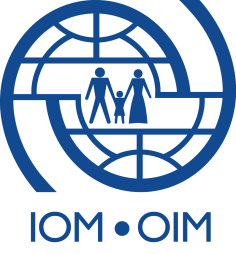 Migrasjon

International Organization for Migration
Nyhetsbildet
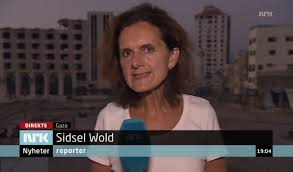 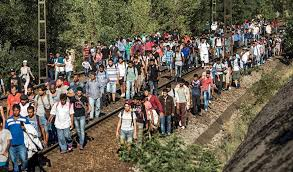 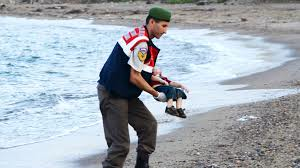 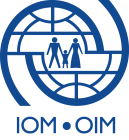 Noen sentrale begreper
Asylsøker

Flyktning

Kvoteflyktning

Internt fordreven 

Irregulær
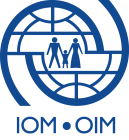 Definition of “Migrant”
 
(a)   IOM considers a migrant to be any person who is moving or has moved across an international border or within a State away from his/her habitual place of residence, and his/her children, regardless of (1) a person’s legal status; (2) whether the movement is voluntarily or involuntarily; (3) what the causes for the movement are; or (4) what the length of the stay is.  

(b) IOM concerns itself with migrants and migration-related issues and, at the request of a State, with migrants who are in need of international migration services.
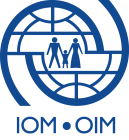 MissingMigrants.iom.int
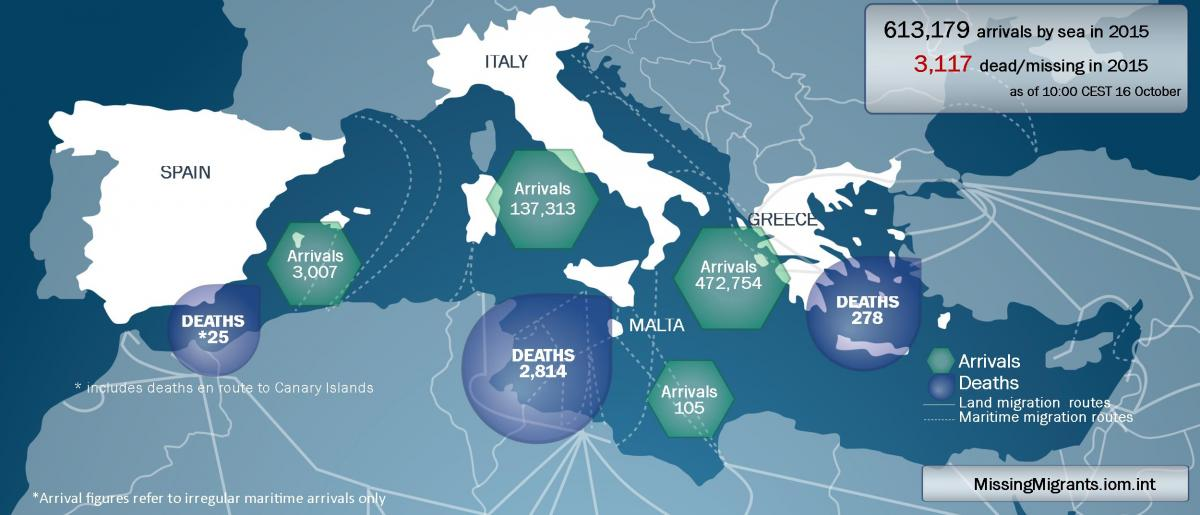 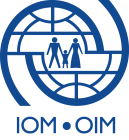 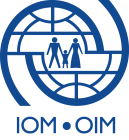 Kilde: FN og IOM
IOM 
Etablert i 1951 med 157 medlemsland 
“IOM works in the four broad areas of migration management:
	•Migration and development
	•Facilitating migration
	•Regulating migration
	•Forced migration.”
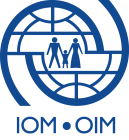 IOM i Norge 
Frivillig retur
	- Implementert i europeiske land i over 30 år
	- VARP siden 2002
	- Ulike typer reintegreringsprosjekter siden 2006:
		IRRINI/ IRRANA/ ARE/ VG
Kulturorientering
	- Over 8000 overføringsflyktninger orientert om 	Norge siden 2003
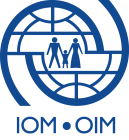 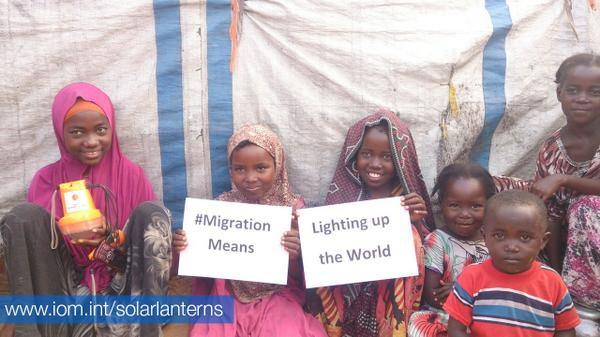 Takk for oppmerksomheten
http://www.iom.no
http://www.iom.int
Facebook og Twitter: 
IOM Oslo
International Organization for Migration
- #migrationmeans














                                                                                                                http://www.iom.int/world-migration